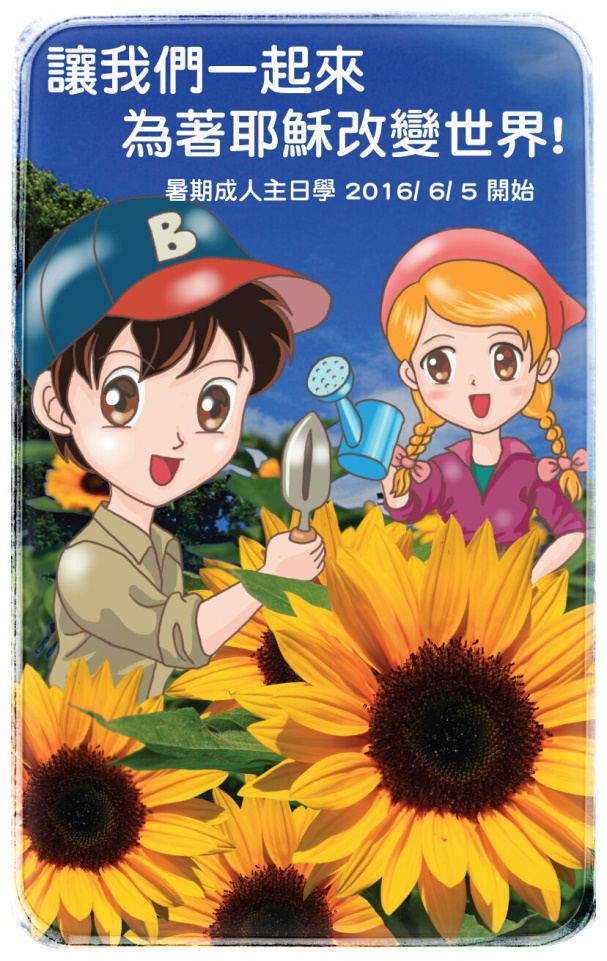 1
[Speaker Notes: 耶穌呼召11個門徒，差遣他們出去改變世界。…Peter…Paul…耶穌照樣呼召以後歷代門徒去改變世界。今天穌仍然呼召你和我去改變世界。
基督徒靠著活出基督，以信心和愛心的行動改變世界。有一個例子:
早期基督徒受羅馬帝國迫害。最熟悉的包括尼碌王於主後70年火嫈羅馬城 卻歸罪基督徒。到第三世紀，迫害情況改善，基督教得到廣傳。主要原因是當時基督徒的善行。有一次，羅馬發生瘟疫，有錢有勢的逃出城，基督徒卻留下照顧病 人。當時的基督徒也特別看顧窮人，婦女，兒童，和社會𥚃被忽視的群眾。他們的行為見證改變了世界，許多人接受基督教。]
A Hole in Our Gospel?
福音的缺口?
 


蔡明哲

12 June 2016
2
[Speaker Notes: Note that There is a question mark next to the title.  That means…]
救恩 (福音) 的條件?
恩典
信心+ 行為
行為
救恩
信心
救恩
救恩
3
[Speaker Notes: 上一堂課我們略略談到信心，行為，救恩的關係。今天繼續深入討論。]
不整全的福音
X
X
X
X
恩典
信心+ 行為
行為
救恩
信心
救恩
救恩
X
X
X
X
X
X
X
4
[Speaker Notes: Buddhism: 慈濟 積功德 義工 功不能扺过，達不到神的標準，神是perfect

Catholics:]
不整全的福音
X
X
X
X
恩典
信心+ 行為
行為
救恩
信心
救恩
救恩
X
X
X
X
X
X
X
?
?
?
?
?
?
?
5
整全的福音
行為是信心的果效!
忽略行為的福音是不整全的!
沒有行為的恩典是廉價的!
恩典
救恩 + 行為
信心
你們得救是本乎恩，也因著信；這並不是出於自己，乃是神所賜的；也不是出於行為，免得有人自誇。
我們原是他的工作，在基督耶穌裡造成的，為要叫我們行善，就是神所預備叫我們行的。(弗2:8-10)
6
沒有行為的信心就是死的
聖經都是神所默示的，於教訓、督責、使人歸正、教導人學義都是有益的，叫屬神的人得以完全，預備行各樣的善事。(提後 3:16-17)
我的弟兄們，若有人說自己有信心，卻沒有行為，有甚麼益處呢？這信心能救他麼？ (雅 2:14)
“這樣，信心若沒有行為就是死的。” (雅 2:17)
“.. 你們要分外地殷勤；有了信心，又要加上德行 .. ”
   (彼後 1:5-7)
7
[Speaker Notes: 信心應該是活的，會帶出行為，產生果校。信心須要操練，像盪鞦韆一樣，從小開始，越來越大。藉著行為，體會神的信實，鄰憫，大能。]
揀選+倫理/行為  福音*
創18:19 “我揀選他，是要他吩咐子孫，和他的家屬遵守我的道，秉公行義，使我所應許亞伯拉罕的話都成就了。”
行為 
(遵守主道，秉公行義)
福音
(萬國萬民因 基督耶穌蒙福)
揀選
(個人 -->族類)
* 取材自校園, 58 卷, #2
8
以賽亞58章- 神國的異象
信息摘要:  
當飢餓的被餵飽，貧困的被照顧，公理被建立的時候，神將垂聽應允祂僕人的禱告，祂將引領保護他們，而他們將是世界的光。
描寫的異象: 
彌賽亞降臨帶來的好消息（福音）！
神的子民用神的方法改變神的世界
正如主禱文的光景：願你的國降臨，你的旨意行在地上如同行在天上
9
[Speaker Notes: 何 西 阿 書 6:6
我 喜 愛 憐 恤 ， 不 喜 愛 祭 祀 ； 喜 愛 認 識 神 ， 勝 於 燔 祭 

. 神不接受外表的敬拜 （禱告、禁食、獻祭）
. 神所喜悅的是 （vv. 6-7)

鬆 開 凶 惡 的 繩 ， 解 下 軛 上 的 索 ， 使 被 欺 壓 的 得 自 由 ， 折 斷 一 切 的 軛 
把 你 的 餅 分 給 飢 餓 的 人 ， 將 飄 流 的 窮 人 接 到 你 家 中 ， 見 赤 身 的 給 他 衣 服 遮 體 ， 顧 恤 自 己 的 骨 肉 而 不 掩 藏 

耶和華說 “ here I am”]
耶穌第一次講道的信息
耶穌引用以賽亞書: 
“主的靈在我身上，因為他用膏膏我，叫我傳福音給貧窮的人；差遣我報告：被擄的得釋放，瞎眼的得看見，叫那受壓制的得自由，報告神悅納人的禧年。”(路加 4:18)

耶穌傳的福音是對貧窮人的憐憫和公義
「父怎樣差遣了我，我也照樣差遣你們。」
神的子民帶給世界上30億窮人什麼好消息呢？又帶給5佰萬敍利亞難民什麼好消息呢？
10
[Speaker Notes: In the 60’s MLK Jr.  , a Baptist pastor, saw the injustice in the American society, black were oppressed.  He led the civil right movement  to get them freedom. During the biggest demonstration in the US history, he gave the famous “I have a dream..” speech  in  the Lincoln memorial.  Like Jesus, he quoted the book of  Isaiah.  MLK Jr. was a Jesus’ follower.  He gave his life.]
千瘡百孔的聖經？
你知道聖經𥚃有多少有關貧窮和公義的經節嗎？
～2000， 幾乎佔15%
假使你用剪刀將這些經節剪掉，你會發現你的聖經充滿了洞。


       神是多麼重視憐憫和公義！
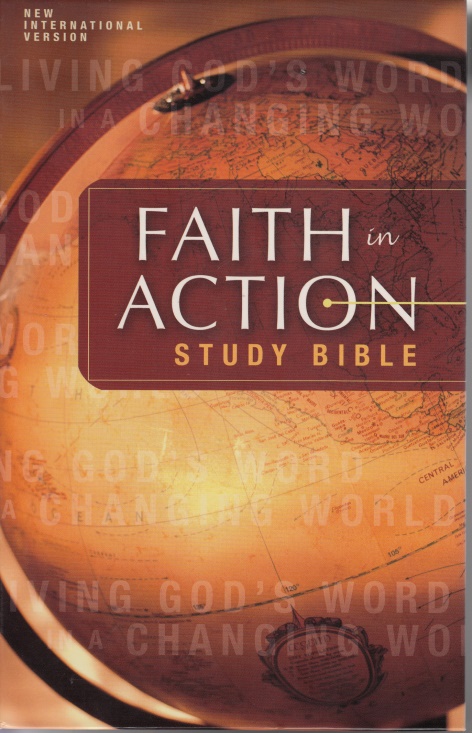 假使你不在乎，你認識的福音是有缺口的!
11
你認識的福音有缺口嗎?
“我餓了，你組織人道協會討論我的飢餓。
我入獄，你悄悄進到教堂為我得釋放禱告。
我赤身，你在心裡議論我的行舉是否合乎道德規範。
我生病，你跪下感謝神賜你健康。
我流離，你向我傳講神的愛可成為靈𥚃的蔭蔽。
我寂寞，你離開我去為我禱告，
你似乎極其神聖，與神十分親近，
但我仍舊非常飢餓，寂寞，寒冷。”
真正跟隨基督的人, 將會有生命改變的確實証據;只説不行的人, 將會被曝露是假的基督徒。
12
兩等根基的比喻 
(路 6:46-49, 太7:24-29)
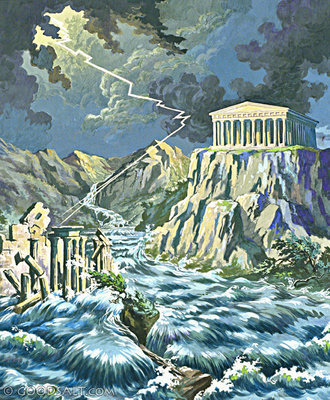 凡到我這裡來，聽見我的話就去行的，我要告訴你們他像甚麼人：
去行     -->根基立在磐石上
不去行 -->根基立在沙土上
“去行”什麼呢?
13
[Speaker Notes: 路加。來，聼，行。行 與不行帶出極大不相同的後果。

每個基督徒都希望建立根基在磐石上，照神的話去行。“去行”什麼呢?
傳整全的福音。]
傳整全的福 -大使命
“耶穌進前來，對他們說： … 所以，你們要去，使萬民作我的門徒，奉父、子、聖靈的名給他們施洗。凡我所吩咐你們的，都教訓他們遵守 …。” (太 28:18-20)
耶穌吩咐門徒什麼呢?
教訓他們 (信徒) 遵守什麼呢?
14
傳整全的福音 - 愛人如己
第一大誡命 (愛神)
大使命 
(愛人靈命/
傳福音)
第二大誡命
 (愛人如己)
幫助有需要的鄰居
使作門徒
15
[Speaker Notes: 充電:第一大誡命 (愛神)
 放電:第二大誡命, 大使命

 箴 言 4:23
你 要 保 守 你 心 ， 勝 過 保 守 一 切 （ 或 譯 ： 你 要 切 切 保 守 你 心 ） ， 因 為 一 生 的 果 效 是 由 心 發 出 。

行為包括傳福音和幫助有需要的人 （竆人，被壓迫，）其實就是真正的好消息，整全福音

Emphasize the interaction between 2nd commandment and the great commission.]
傳整全的福音- 今天美國教會的光景
一般教會：
自給自足，不冷不熱
欠缼傳福音的勇氣和熱忱
平均奉獻是收入的2%，其中2%用於世界其他地方事工
我們自己教會：
注重聖經教導		－停留在安樂窩？
努力傳福音			－負起社會責任？
富有				－回應時代議題？
社會關懷事工經費		－去改變世界？
   大約是常費的2%
我們教會傳的福音有缺口？
[Speaker Notes: I emphasize “faith in action” and Christian’s social responsibility.  But I AM NOT PREACHING LIBRAL THEOLOGY, I am  TALKing ABOUT EVANGELICAL  THEOLOGY.
The whole gospel.

SCM expenditure: 每年三萬美元;]
敘利亞的難民-接受與否的爭議
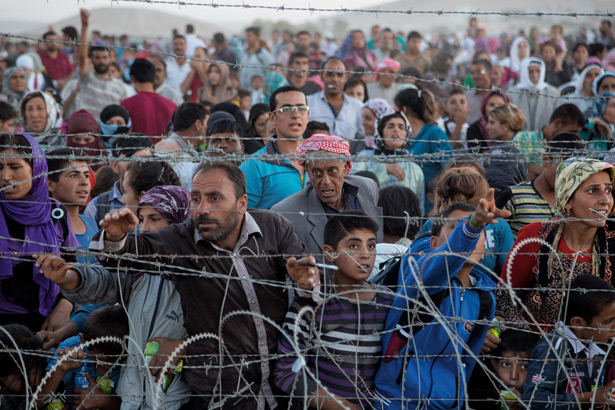 從2011到今天，美國接受約2000名敘利亞難
兩個看法
不讓他們進來 (安全考慮)
歡迎他們進來 (憐憫心)
你的看法呢？
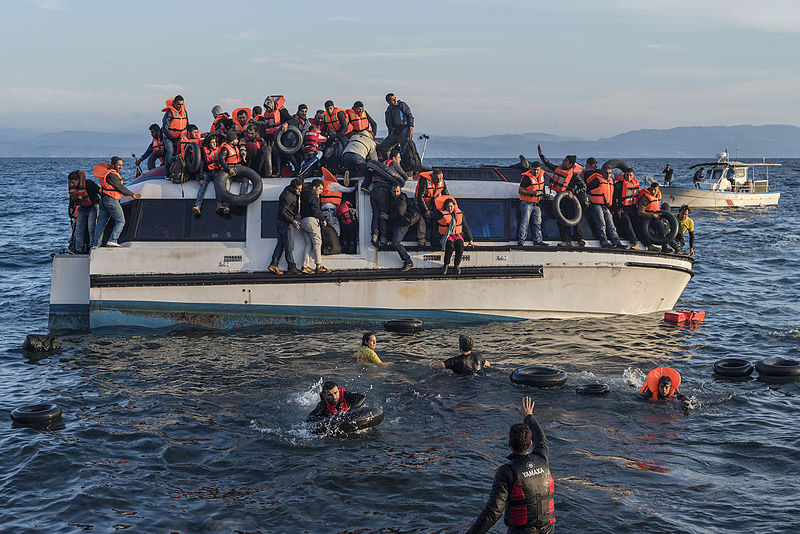 在這議題上，你對福音的認識有缺口嗎？
17
[Speaker Notes: 114 to NE, including 25 in Worcester, 21 in Springfield, 4 in Boston, etc.]
社會參與的神學基礎 (1/2)
社會參與的神學基礎- 更健全的神論，人論，基督論，救恩論，教會論
神論：神是聖事的神，也是俗事的神；神是萬民的神；神是使罪人稱義的神，但也是公義的神
人論：人都是按照神的形象所造；具身體、靈魂、並生存在團體內；雖然人類已經墮落，仍有尊嚴和不可磨滅的價值
基督論：耶穌道成肉身，神子成為人子，從天上到地上，從榮耀到卑微，從宇宙的主到受苦的僕人。祂的完全是由互補的兩面長達出來。我們相信的耶穌究竟是怎麼的一位？我們所傳的耶穌又如何？
18
社會參與的神學基礎 (2/2)
救贖論：
   「救贖者」耶穌和「主」耶穌不可分
    稱耶穌為主的就要順服祂的命令
     得救的信心與䏜事的愛心不可分
 
教會論：
    教會是一群聖民從世人中蒙召出來歸屬於神；又是一群受差遣進入世界的人，為要見証並䏜事。
     耶穌説「你們是世上的鹽」，「你們是世上的光 」。（太5:13-16） 塩必須滲入肉中 光必須照在黑暗𥚃。所以教會必須滲入世界𥚃，基督徒必須滲入非基督徒的社會中。
19
聖經的教導 (1)
申 命 記
24:10-13 你 借 給 鄰 舍 ， 不 拘 是 甚 麼 ， 不 可 進 他 家 拿 他 的 當 頭 。要 站 在 外 面 ， 等 那 向 你 借 貸 的 人 把 當 頭 拿 出 來 交 給 你 。他 若 是 窮 人 ， 你 不 可 留 他 的 當 頭 過 夜 。日 落 的 時 候 ， 總 要 把 當 頭 還 他 ， 使 他 用 那 件 衣 服 蓋 著 睡 覺 ， 他 就 為 你 祝 福 ； 這 在 耶 和 華 ─ 你 　 神 面 前 就 是 你 的 義 了 。

24:19-21 你 在 田 間 收 割 莊 稼 ， 若 忘 下 一 捆 ， 不 可 回 去 再 取 ， 要 留 給 寄 居 的 與 孤 兒 寡 婦 。 這 樣 耶 和 華 ─ 你 神 必 在 你 手 裡 所 辦 的 一 切 事 上 賜 福 與 你 。你 打 橄 欖 樹 ， 枝 上 剩 下 的 ， 不 可 再 打 ； 要 留 給 寄 居 的 與 孤 兒 寡 婦 。你 摘 葡 萄 園 的 葡 萄 ， 所 剩 下 的 ， 不 可 再 摘 ； 要 留 給 寄 居 的 與 孤 兒 寡 婦 。
20
聖經的教導 (2)
詩 篇 
10:18 為 要 給 孤 兒 和 受 欺 壓 的 人 伸 冤 ， 使 強 橫 的 人 不 再 威 嚇 他 們 。

12:5 耶 和 華 說 ： 因 為 困 苦 人 的 冤 屈 和 貧 窮 人 的 歎 息 ， 我 現 在 要 起 來 ， 把 他 安 置 在 他 所 切 慕 的 穩 妥 之 地 。

35: 10 我 的 骨 頭 都 要 說 ： 耶 和 華 啊 ， 誰 能 像 你 救 護 困 苦 人 脫 離 那 比 他 強 壯 的 ， 救 護 困 苦 窮 乏 人 脫 離 那 搶 奪 他 的 ？
21
聖經的教導 (3)
彌迦書 2:1-3 
禍哉，那些在床上圖謀罪孽、造作奸惡的！天一發亮，因手有能力就行出來了。他們貪圖田地就佔據，貪圖房屋便奪取；他們欺壓人，霸佔房屋和產業。所以耶和華如此說：我籌劃災禍降與這族；這禍在你們的頸項上不能解脫；你們也不能昂首而行，因為這時勢是惡的。
6:8 
世人哪，耶和華已指示你何為善。他向你所要的是甚麼呢？只要你 行公義，好憐憫，存謙卑的心，與你的神同行。
22
聖經的教導 (4)
主啊，我們甚麼時候見你餓了，給你吃，渴了，給你喝？甚麼時候見你作客旅，留你住，或是赤身露體，給你穿？又甚麼時候見你病了，或是在監裏，來看你呢？王要回答說：我實在告訴你們，這些事你們既做在我這弟兄中一個最小的身上，就是做在我身上了。(馬太福音 25:37-40)

主的靈在我身上，因為他用膏膏我，叫我傳福音給貧窮的人；差遣我報告：被擄的得釋放，瞎眼的得看見，叫那受壓制的得自由，報告神悅納人的禧年。(路加福音 4:18-19)
23
聖經的教導 (5)
只是願意我們記念窮人；這也是我本來熱心去行的。(加 2:10 )

因為馬其頓和亞該亞人樂意湊出捐項給耶路撒冷聖徒中的窮人。(羅 15:26 )

就是他們在患難中受大試煉的時候，仍有滿足的快樂，在極窮之間還格外顯出他們樂捐的厚恩。(哥後 8:2 )

凡有世上財物的，看見弟兄窮乏，卻塞住憐恤的心，愛神的心怎能存在他裡面呢？(約 一  3:17 )
24
聖經的教導 (6)
“王要回答說：我實在告訴你們，這些事你們既做在我這弟兄中一個最小的身上，就是做在我身上了。”(太 25:40)

“人接待你們就是接待我；接待我就是接待那差我來的。”(太 10:40)
“ Whoever receives you receives me, and whoever receives me receives him who sent me.” (ESV)
25
實習機會
CASS/CBCGB
請於6/18前登記
26
[Speaker Notes: Good Samaritan gave time, effort, and money.  We will do the same.]